Řezání kovových materiálů ruční rámovou pilkou na kov – praktické vyučování v odborném výcviku
Dílčí část úlohy: 2. Kontrola znalostí z teoretické komplexní úlohy Ruční řezání kovových materiálů
Kontrola znalostí
Co je to řezání kovů?
Z jakého materiálu je vyroben pilový list ruční rámové pilky na kov a jak je tepelně zpracován?
Kam směřují špičky zubů při řezání kovových materiálů?
Jaké jsou části ruční rámové pilky na kov?
Pod jakým sklonem pilového listu začínáme řezat materiál?      
Jak budeš postupovat při řezání trubek?
Co musíš dodržovat, aby ses při řezání kovů nezranil?
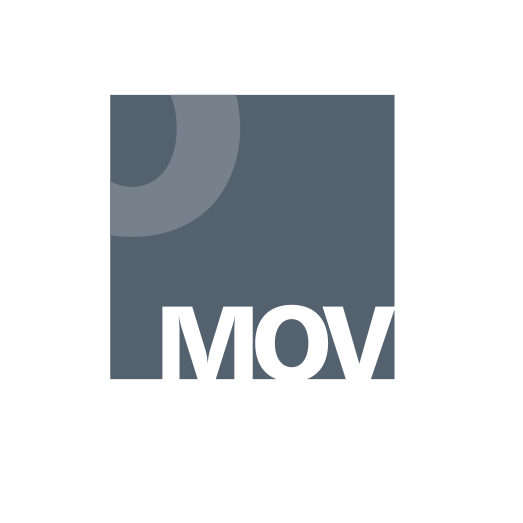 Národní pedagogický institut České republiky modernizace odborného vzdělávání 
www.projektmov.cz
Projekt Modernizace odborného vzdělávání (MOV) rozvíjí kvalitu odborného vzdělávání a podporuje uplatnitelnost absolventů na trhu práce. Je financován z Evropských strukturálních a investičních fondů a jeho realizaci zajišťuje Národní pedagogický institut České republiky.